IPR and competition from the EU perspective — the smartphone patent wars
Adrian Emch
Suzhou 9 May 2015
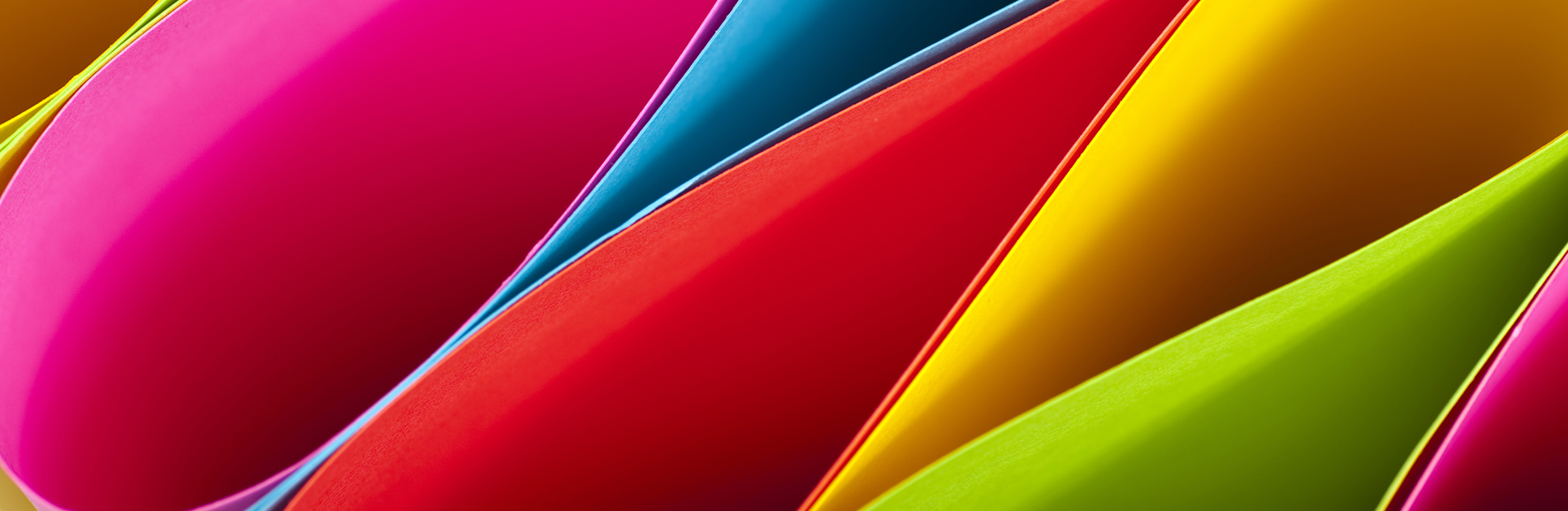 概述
2
Basics on SEP abuses
3
Orange Book
In Orange Book, German federal supreme court accepted competition law/FRAND defense
Very strict requirements for a defendant to make a successful FRAND defense
Unconditional offer to take a license

For license fee, either (1) offer specific license fee which is at least FRAND or (2) leave license fee to patent holder's fair discretion, but reserve the right to make challenge in court 

Pay damages for all past infringement

Comply with the obligations under the proposed licence contract, such as (1) pay royalties into escrow account at local court and (2) render accounts for sales with patent
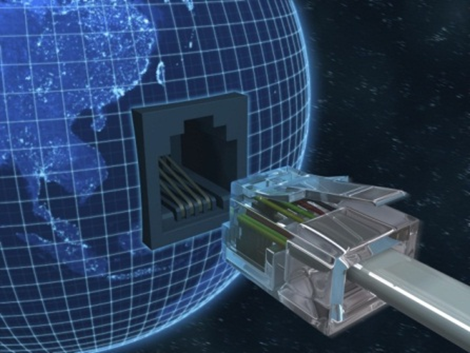 4
[Speaker Notes: First requirement
I.e., the offer cannot be conditional on 
finding of infringement
validity of the patent
essentiality of the patent
This means that, if the patentee accepts the offer, then the defendant is bound to the license and cannot challenge the validity or the infringement any more

Second requirement:
Defendant has two options regarding the offered license fee
First option: the defendant can offer a specific license fee (royalty) which is at least FRAND
Typically, for procedural reasons, there are no or very limited possibilities for the defendant to improve the FRAND offer after the court has stated that the offered fees are not FRAND (this may only be in the judgment)
Therefore, in order to be on the safe side, the defendant actually needs to offer more than FRAND to have a safety margin

Second option: the defendant can leave the license fee to the fair discretion of the patentee, but reserve the right to challenge the patentee's determination of the fee in court
In practice this approach will also result in license fees higher than FRAND
The burden of proof is on the defendant; 
i.e., the defendant has to prove that the fees set by the patentee are higher than FRAND which is very difficult 

Third requirement:
Defendant has to undertake to pay damages for all past acts of use
in Germany this entails an extraordinary risk as the patent owner can claim extradition of infringer's profits, i.e. very high damages]
EC v. Motorola Mobility
Apple filed complaint against Motorola Mobility with EU Commission for seeking injunctions over SEPs

EU Commission held that seeking and enforcing of injunction for SEPs is abusive, unless there is objective justification

Such a justification can be an "unwilling licensee"

Double negative – licensee is not "unwilling" if it does not agree to

right for patent holder to terminate license if validity is challenged
inclusion of products into the license which licensee believes are not infringing
acknowledgement of damage claims for past acts
5
EC v. Samsung
Again, complaint to EU Commission filed by Apple

Samsung made commitments which provide guidance on legitimate conduct 

– "safe harbour"

Key contents of Samsung's commitments

Framework before injunctions
Mandatory negotiation period
Do not force cross-licensing
If no agreement, determination of FRAND terms by court or arbitrator
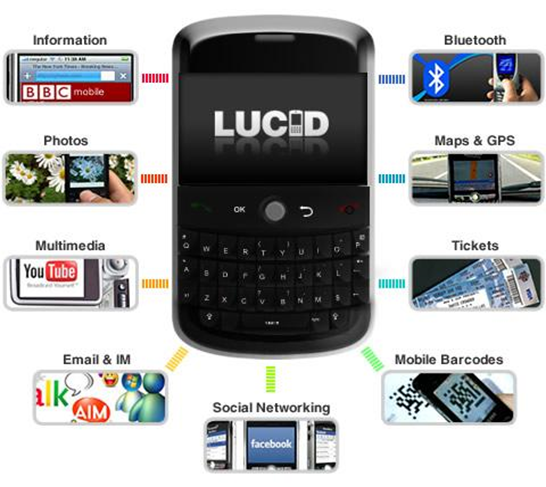 6
Huawei v. ZTE
Referral by local court in Duesseldorf to ECJ

EU Commission decisions are not binding

In November 2014, Advocate General delivered his opinion on dispute

Court judgment accepted later in 2015
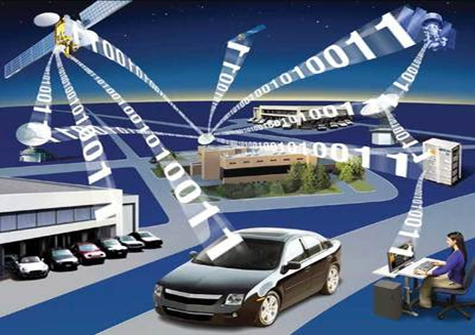 7
Huawei v. ZTE (2)
Advocate General proposes "middle path" 

Alert licensee before seeking injunction

SEP holder must offer license based on FRAND principles – offer should specify all terms normally included in market practice, including amount of royalties and way of calculation

If patent holder and licensee cannot reach agreement, licensee needs to make reasonable counterproposal

Seeking injunction may be OK if licensee conduct is purely tactical and/or dilatory and/or not serious

Legitimate to request a bank guarantee or a deposit

Claiming damages for previous infringements is not abusive

But, licensee can challenge validity of patent after accepting licensing terms
8
For any questions, please contact:


Adrian Emch
Tel: +86 10 6582 9510
Email: adrian.emch@hoganlovells.com
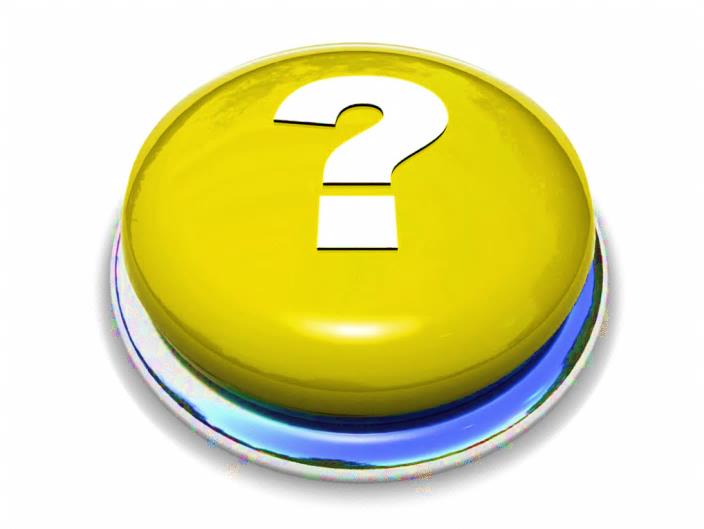 9
www.hoganlovells.com
Hogan Lovells has offices in:
Alicante
Amsterdam
Baltimore
Beijing
Brussels
Budapest*
Caracas
Colorado Springs
Denver
Dubai
Dusseldorf
Frankfurt
Hamburg
Hanoi
Ho Chi Minh City
Hong Kong
Houston
Jakarta*
Jeddah*
Johannesburg
London
Los Angeles
Luxembourg
Madrid
Mexico City
Miami
Milan
Monterrey
Moscow
Munich
New York
Northern Virginia
Paris
Philadelphia
Rio de Janeiro
Riyadh*
Rome
San Francisco
São Paulo
Shanghai
Silicon Valley
Singapore
Tokyo
Ulaanbaatar
Warsaw
Washington DC
Zagreb*
"Hogan Lovells" or the "firm" is an international legal practice that includes Hogan Lovells International LLP, Hogan Lovells US LLP and their affiliated businesses.

The word "partner" is used to describe a partner or member of Hogan Lovells International LLP, Hogan Lovells US LLP or any of their affiliated entities or any employee or consultant with equivalent standing.  Certain individuals, who are designated as partners, but who are not members of Hogan Lovells International LLP, do not hold qualifications equivalent to members.

For more information about Hogan Lovells, see www.hoganlovells.com.

Where case studies are included, results achieved do not guarantee similar outcomes for other clients. Attorney Advertising.

© Hogan Lovells  2015. All rights reserved.

*Associated offices